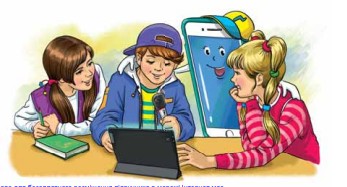 Застосовую знання про текст
4 клас
Будую текст-опис
Налаштування на урок. 
Вправа «Любимий овоч»
Згадай, який овоч піднімає твій настрій? Чому?
(колір, форма, розмір, смак, соковитість, гладкість тощо)
Можеш скористатися світлинами
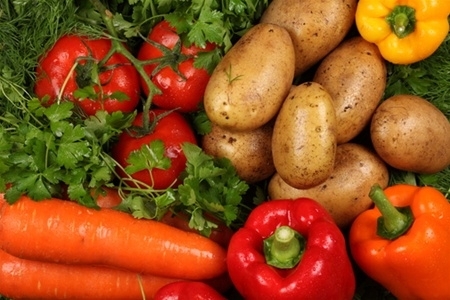 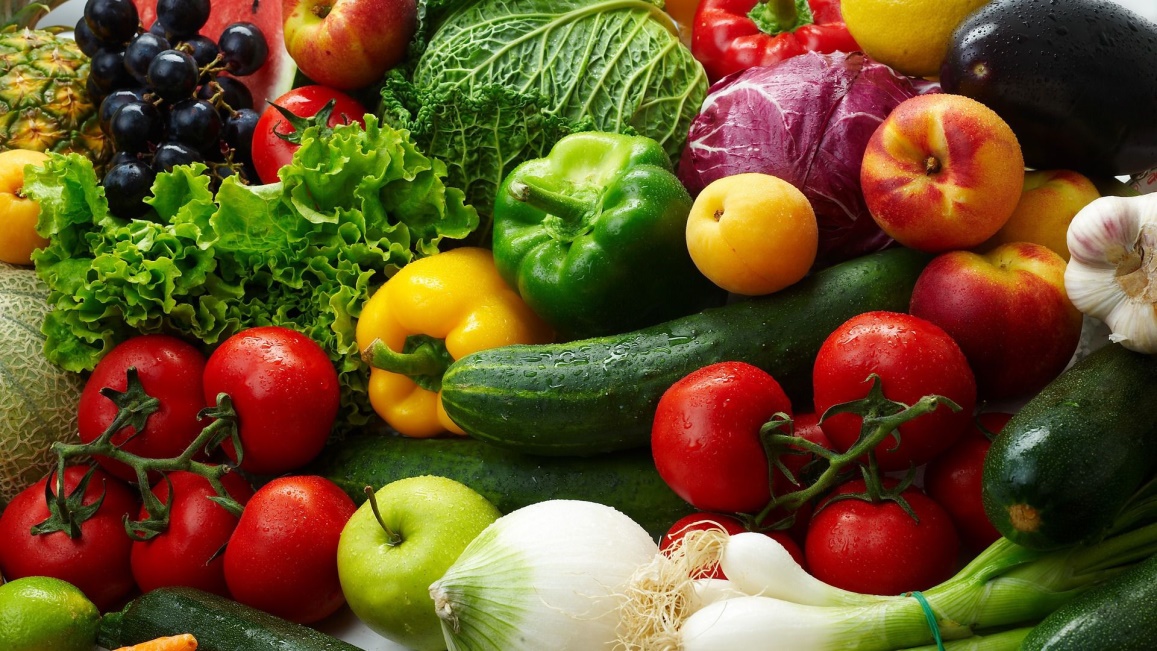 Мотивація навчальної діяльності
Сьогодні ми будемо розпізнавати і записувати текст-опис; відгадаємо рослину і розпізнаємо людину за їхнім описом.
Напишемо опис на задану тему.
Дізнаємося про овочі, 
батьківщиною яких є Мексика.
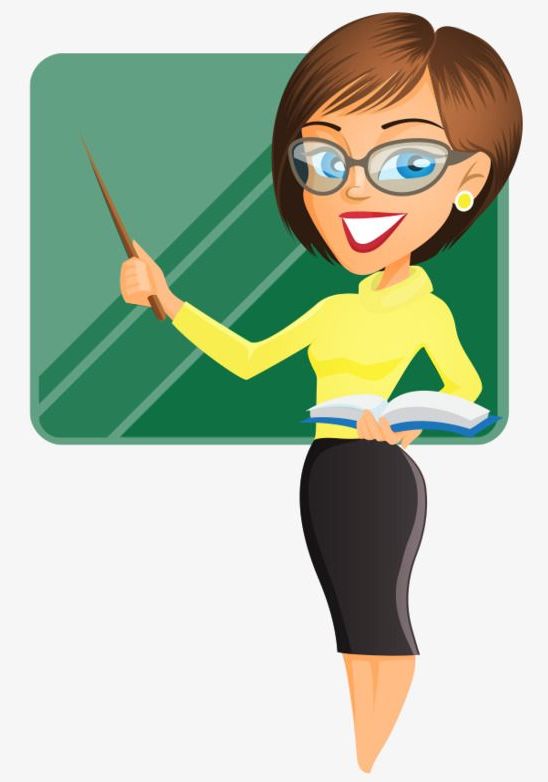 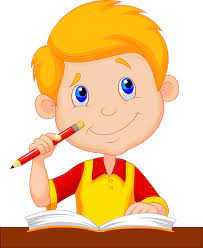 Вправа «Копилка знань»
Зв’язані за змістом речення
Текст
заголовок
Про що йде мова в тексті
тема тексту
Головна думка тексту
мета тексту
Розповідь, опис, міркування
Види текстів
Послідовність речень
Абзац - одне чи кілька речень, пов’язаних за змістом
Заголовки до окремих частин тексту
план
будова
зачин
кінцівка
повідомляє про що і про кого йтиме мова в тексті
підводить підсумок усього сказаного
Основна частина
розповідає про розвиток подій
Поміркуй
Розглянь світлини овочів. Як ти думаєш, що їх об’єднує?
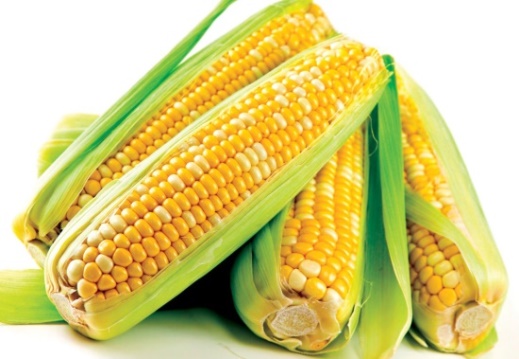 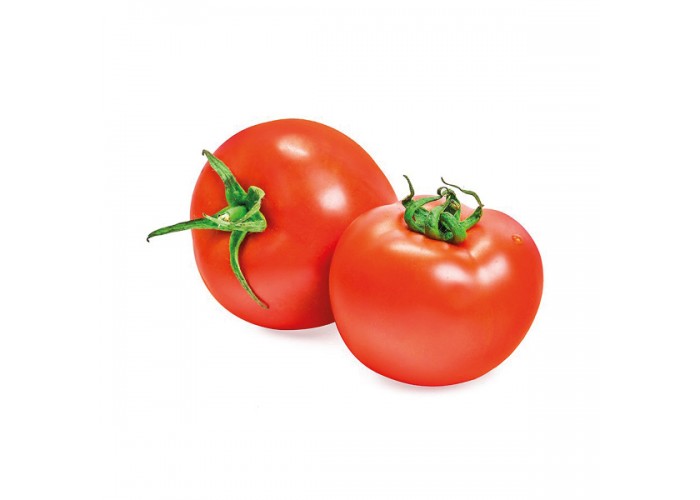 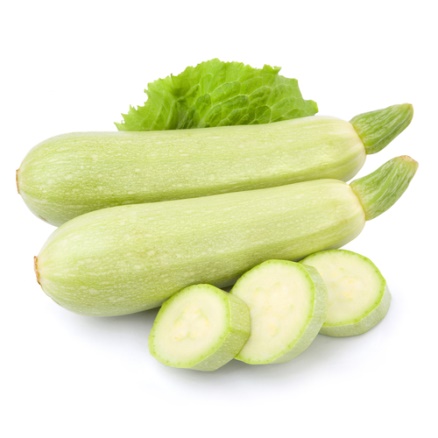 Прочитай текст, щоб перевірити свою думку. Визнач тип цього тексту.
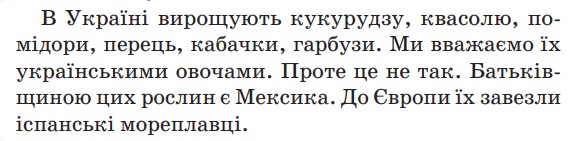 текст-розповідь
Визначаю тип тексту
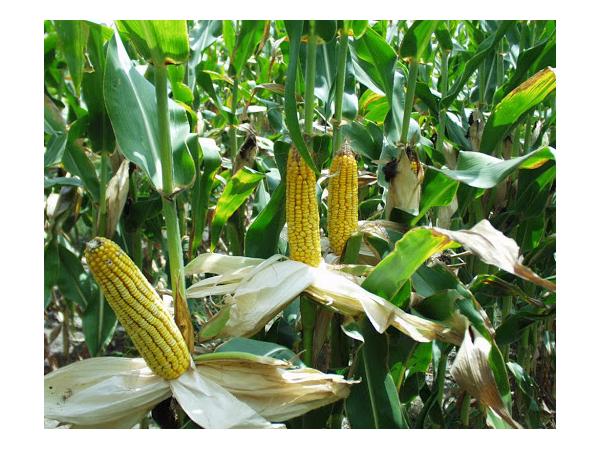 Прочитай текст. Визнач його тип. 
Чи здогадуєшся, про яку рослину йдеться в тексті? Запиши в заголовку  її назву і спиши текст, уставивши пропущені букви.
Кукурудза
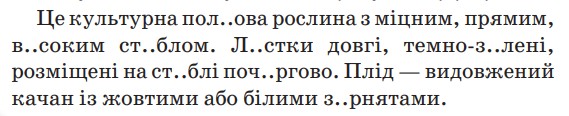 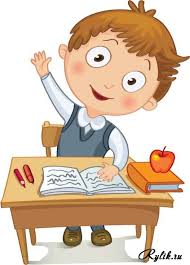 Текст - опис
Творча робота
Прочитай опис зовнішності мексиканців. 
Визнач, на якій світлині зображено маленького мексиканця.
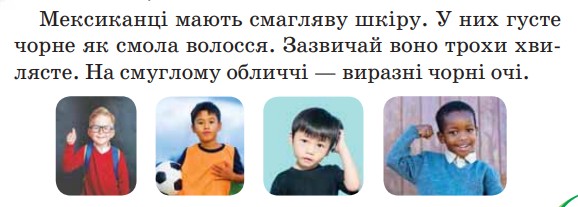 Опиши когось зі своїх однокласників/однокласниць, не називаючи  його/її імені. Прочитай свій опис однокласникам, нехай клас відгадає, хто це.
Склади опис одного з овочів, завезених із Мексики, не називаючи  його, і запиши.  Прочитай свій опис рідним, щоб вони відгадали назву цієї рослини.
Домашнє завдання
Цікаві факти
Випиши з тексту опис собачки. У виділеному реченні підкресли іменники. Познач над кожним його відмінок.
Прочитай повідомлення.  
Що нового ти з нього дізнаєшся?
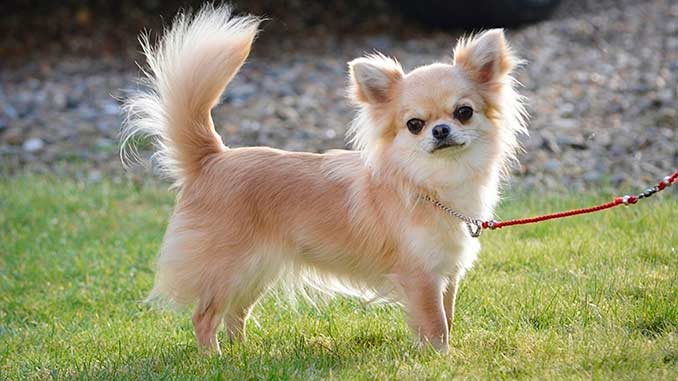 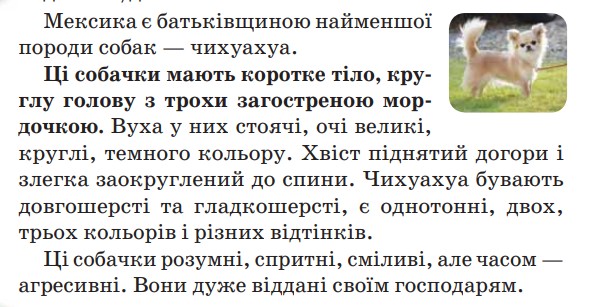 Підсумок уроку. Рефлексія
— Яку тему ми сьогодні пригадували? 
— Що робимо в тексті-описі?
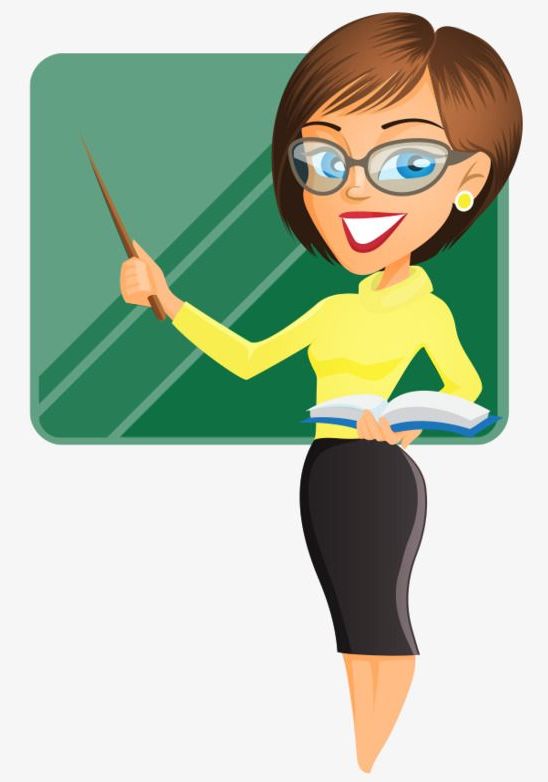 Батьківщиною яких овочів є Мексика?
Обери плоди, якими визначиш свою роботу на уроці
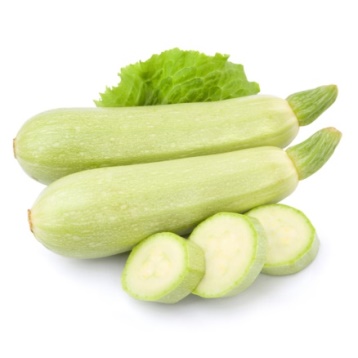 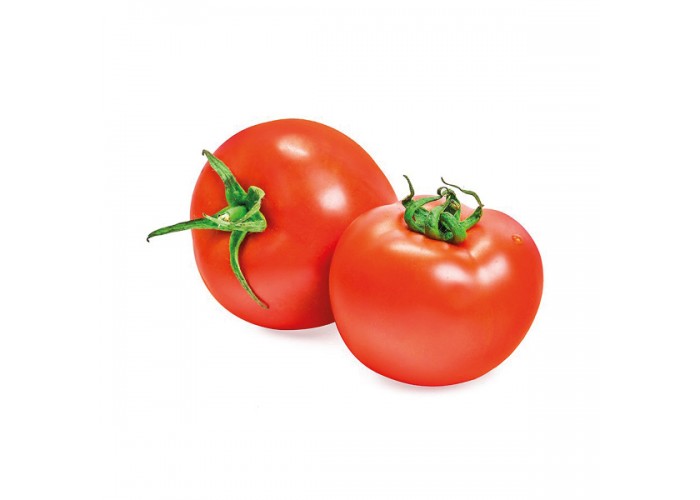 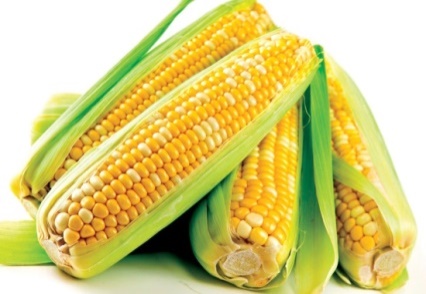 Здивовано зустрічав/ла інформацію
З радістю, активно працював/ла
замріяно, 
в очікуванні
кінця уроку